Criminal Law
Part 9:  Property Crimes
Lecture 2:  Embezzlement
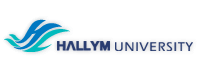 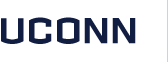 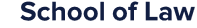 Property Crimes
Property generally crimes are those which involve the unlawful transfer of possession and/or title to property
Larceny, Embezzlement, False Pretenses, Larceny-by-Trick, Robbery, Burglary*
*Strictly speaking need not involve possession/title to property, however I include it here for pedagogical reasons
A note on MPC Property crimes – they are consolidated into a single section (§ 223) and thus do not precisely correspond to CL categorizations
We will focus on CL definitions
Embezzlement
MPC § 224.13 (not in CB) – Misapplication of Entrusted Property and Property of Government or Financial Institution
“A person commits an offense if he applies or disposes of property that has been entrusted to him as a fiduciary, or property of the government or of a financial institution, in a manner which he knows is unlawful and involves substantial risk of loss or detriment to the owner of the property or to a person for whose benefit the property was entrusted.”
Note:  "Fiduciary" includes trustee, guardian, executor, administrator, receiver and any person carrying on fiduciary functions on behalf of a corporation or other organization which is a fiduciary.
Embezzlement
CL:  obtaining lawful possession of the personal property of another, which property was entrusted to the Δ, after which the Δ coverts the property for Δ’s own use
Specific intent crime (violation of fiduciary trust)
Three elements:
(1) obtaining lawful possession
(2) misuse of the fiduciary authority attached to the original grant of lawful possession
(3) conversion (torts definition!) for Δ’s personal use after misuse of fiduciary grant (usually to acquire person possession, as opposed to fiduciary possession)
Embezzlement
Obtaining lawful possession
Δ must actually acquire possession
Acquisition must be by lawful means
Misuse of fiduciary authority
Δ must have been entrusted, by lawful owner of property, to perform some “duty” with the property
Δ must intentionally abuse that grant of trust
Conversion
Δ must “convert” (take personal possession) to the property after abuse of the grant of fiduciary authority
Embezzlement
Examples:
Δ is a bank teller, who accepts a deposit on behalf of a customer, but then puts the money into her purse instead of into the depository
Δ is the Treasurer of an organization, and withdraws money from the organization’s bank account and uses that money for personal purchases
Not Examples:
Δ is a bank teller who tells the customer “I’m not going to deposit your money, I’m going to steal it instead” (and then does) – no lawful possession, no fiduciary entrustment
Δ is the Secretary of an organization (does not have authority to withdraw money), forges the Treasurer’s signature, withdraws money from the organization’s bank account – no fiduciary entrustment